Fact families and functions
Anne Watson
BBO Hub Conference
March 2023
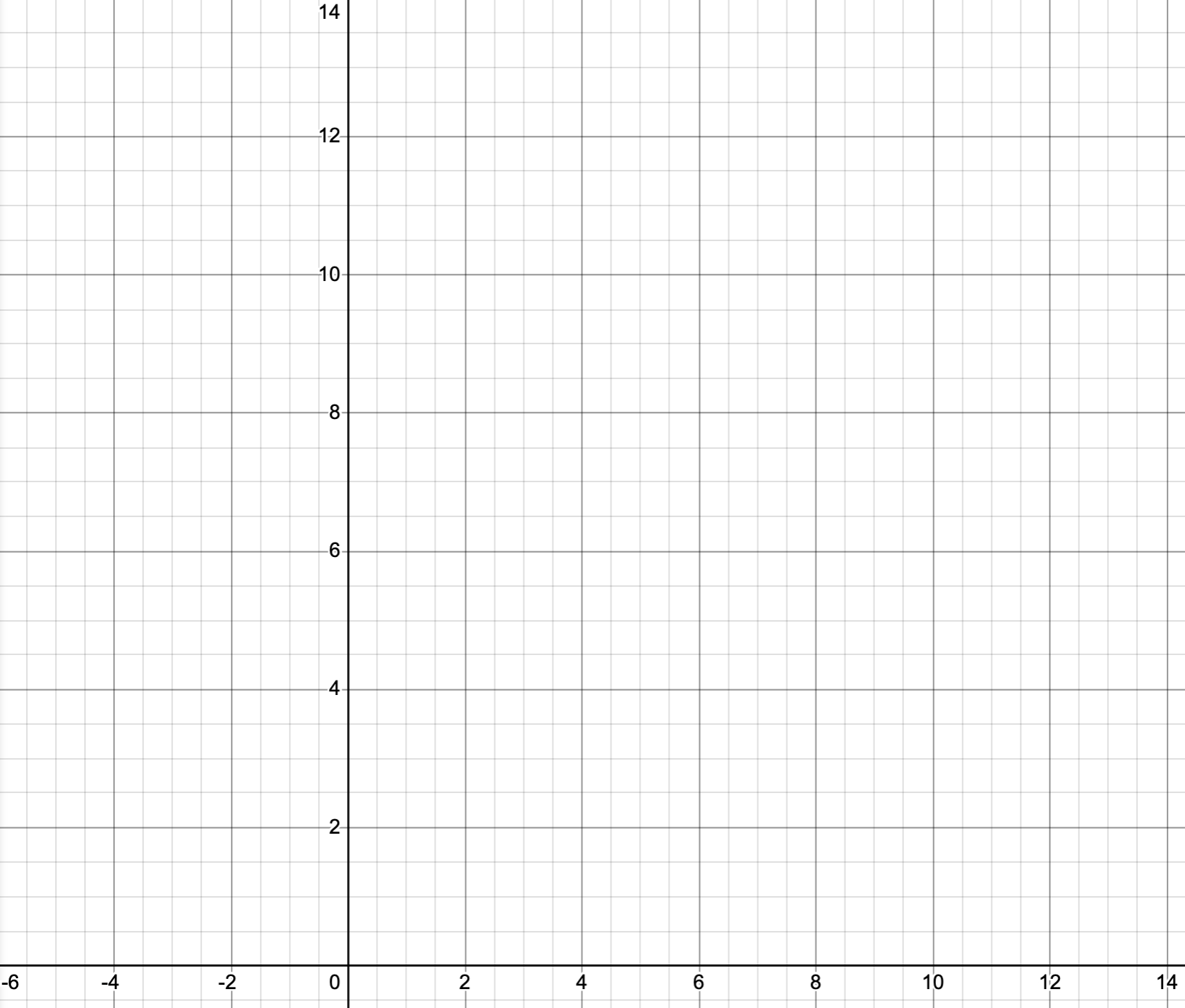 What do you see?In Chat
What is the same and what different about the coloured lines?
What relationships are represented by the coloured lines?
What do you need to attend to in order to recognise Number Bonds to 10?
Fact families; additive; part-part-whole
8 = 3 + 5
8 = 5 + 3
3 + 5 = 8
5 + 3 = 8
8 - 3 = 5
8 – 5 = 3
5 = 8 - 3
3 = 8 - 5
Fact families; additive; part-part-whole
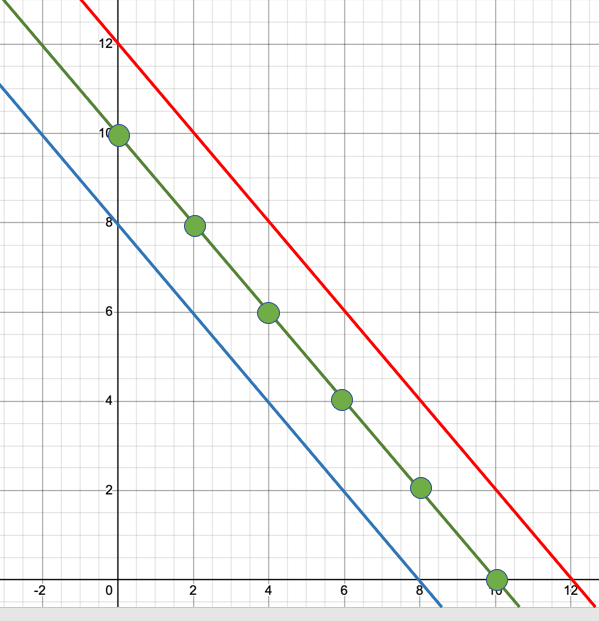 z = x + y
z = y + x
x + y = z
y + x = z
z - x = y
z – y = x
y = z - x
x = z - y
y
x
z
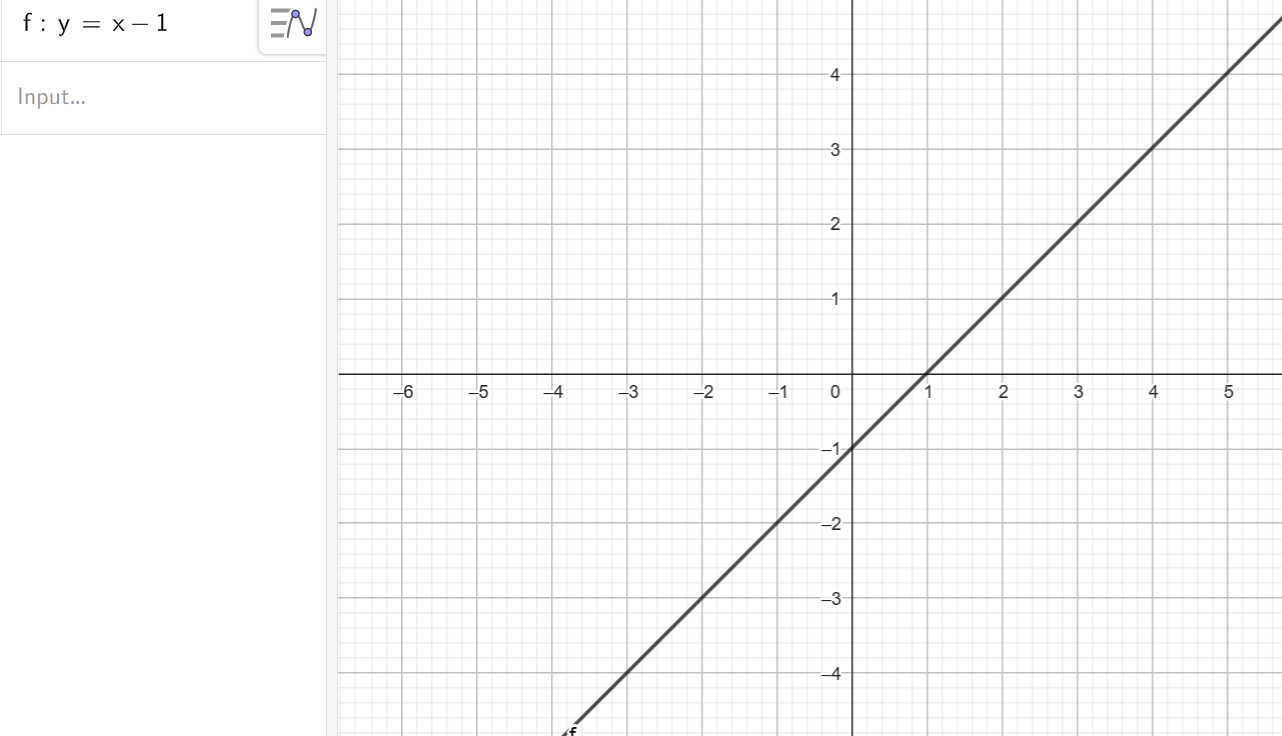 Fact families; additive; part-part-whole
y = x + c
y = c + x
x + c = y
c + x = y
y - x = c
y – c = x
c = y - x
x = y - c
c
x
y
A straight line goes through (0,5) and (3,0) on the usual axes
	Write an equation to represent this line
	… and another
	… and another


What does each equation tell you specifically about the appearance of the graph of the function (relationship)?
Examples
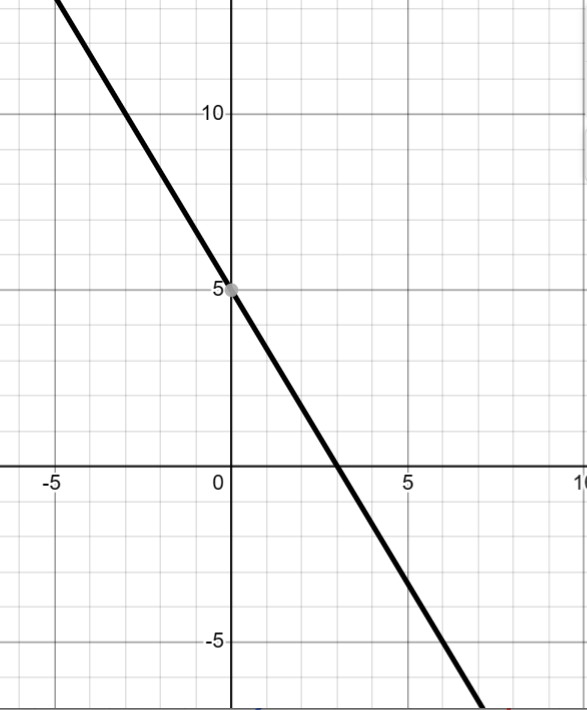 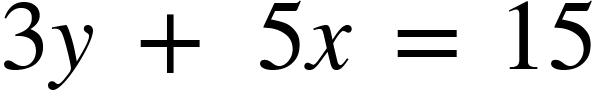 Use of Fact Families
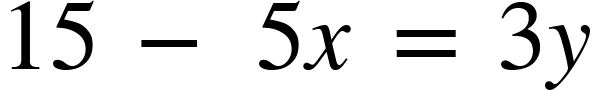 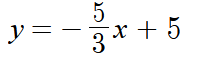 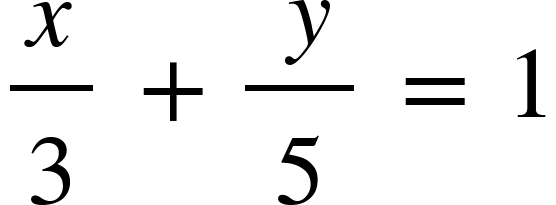 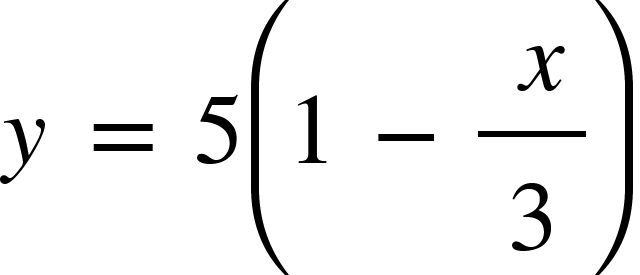 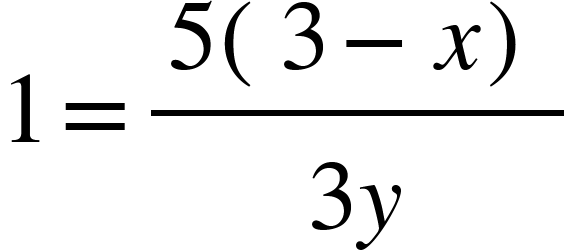 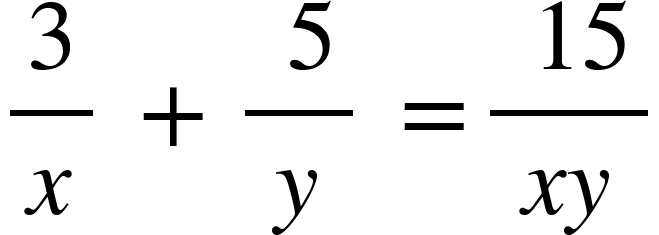 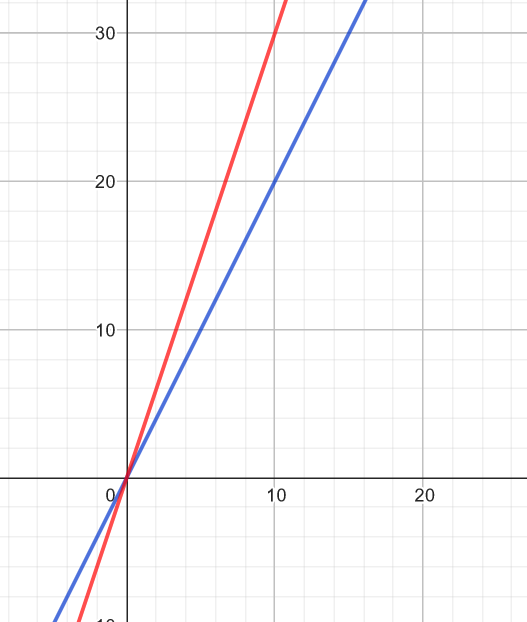 What do you see?In Chat
x 3
x 2
What is the same and what different about the coloured lines?
x 1
What relationships are represented?
What do you need to attend to in order to discern multiplication facts?
Proportionality?
Multiplication fact families
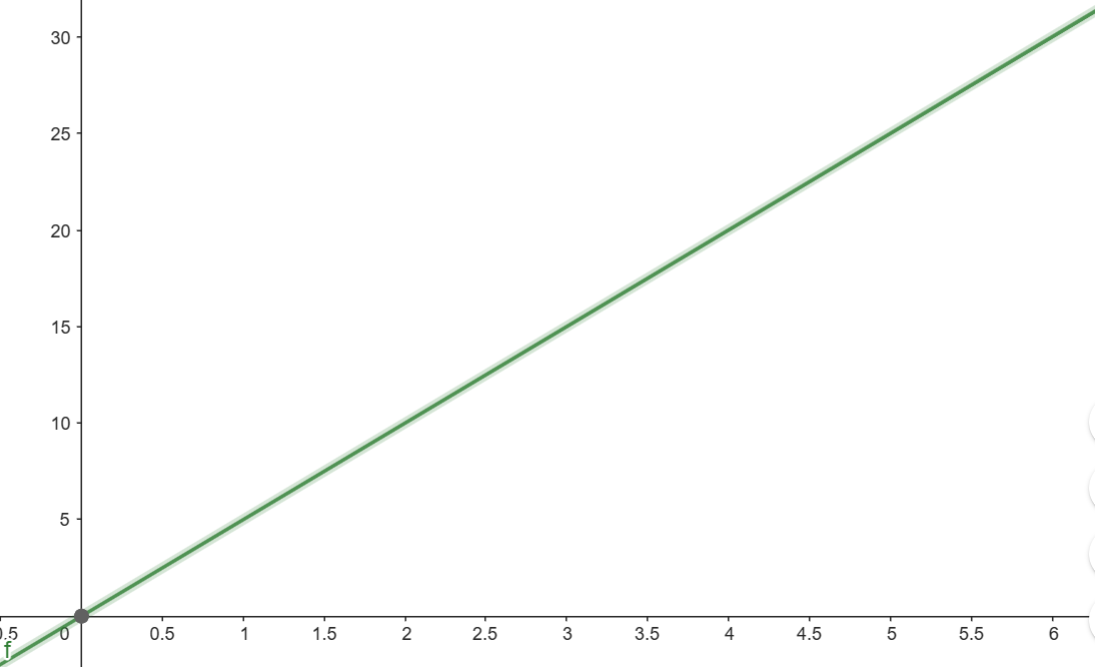 What do you see?In Chat
What relationships are represented?
What do you need to attend to in order to discern multiplication facts?
Proportionality?
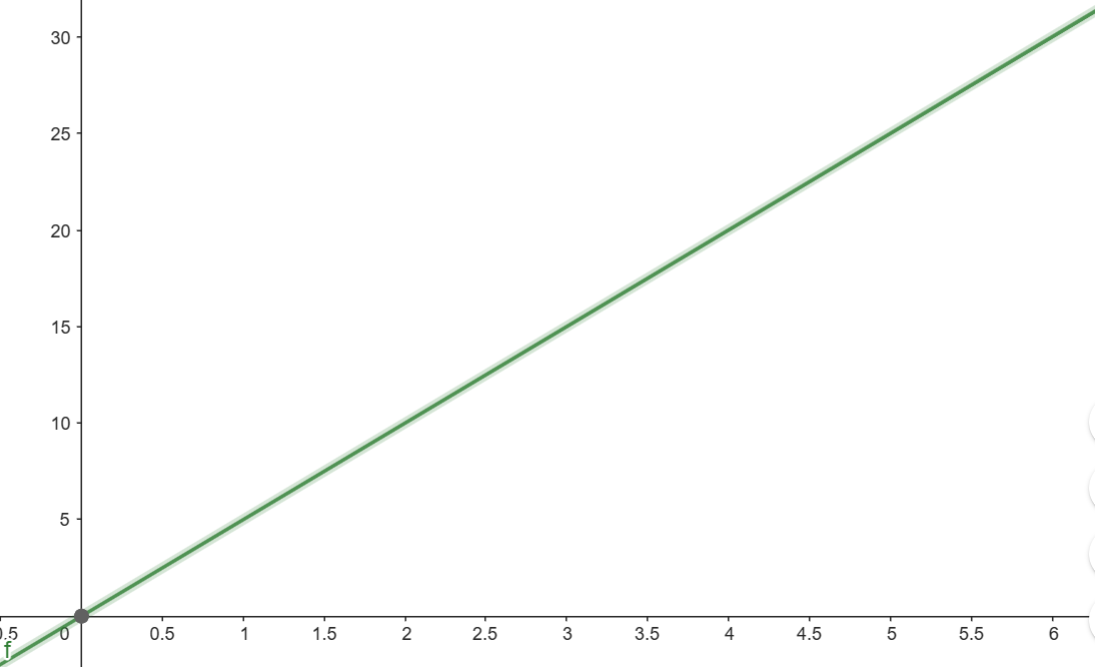 Making fractions (Griffiths, Back & Gifford 2023)
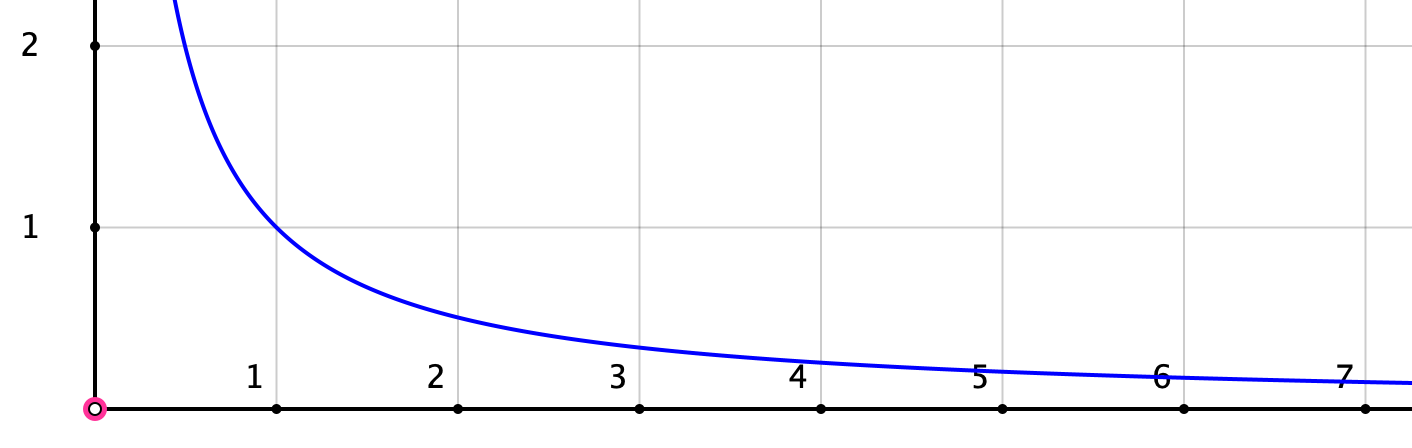 If one cake is shared between 5 people, each person gets one fifth.
If one cake is shared between 6 people, each person gets one sixth
etc.
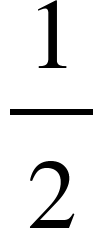 2 people
each
Size of portion
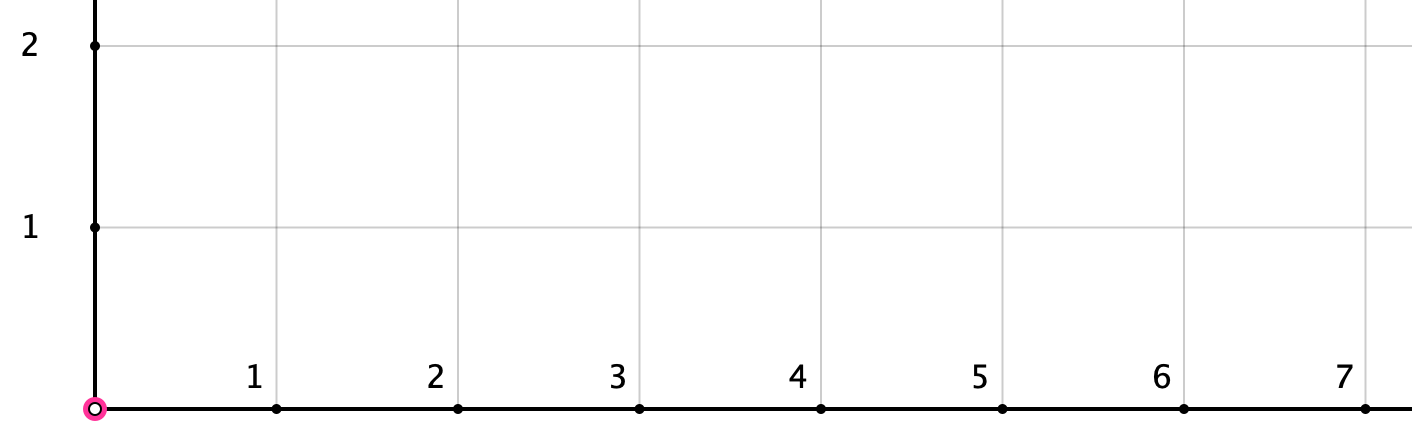 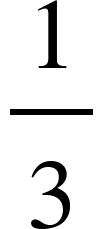 3 people
each
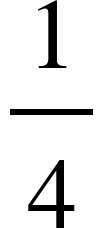 4 people
each
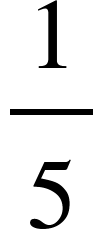 5 people
each
Number of people
1 person gets all
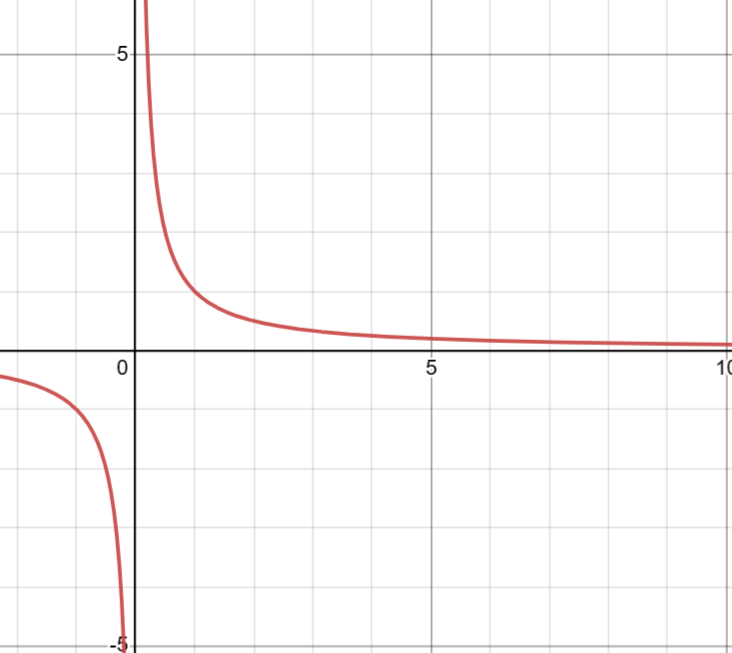 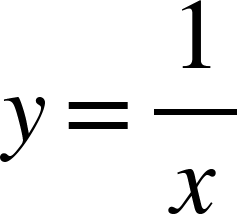 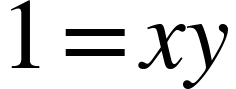 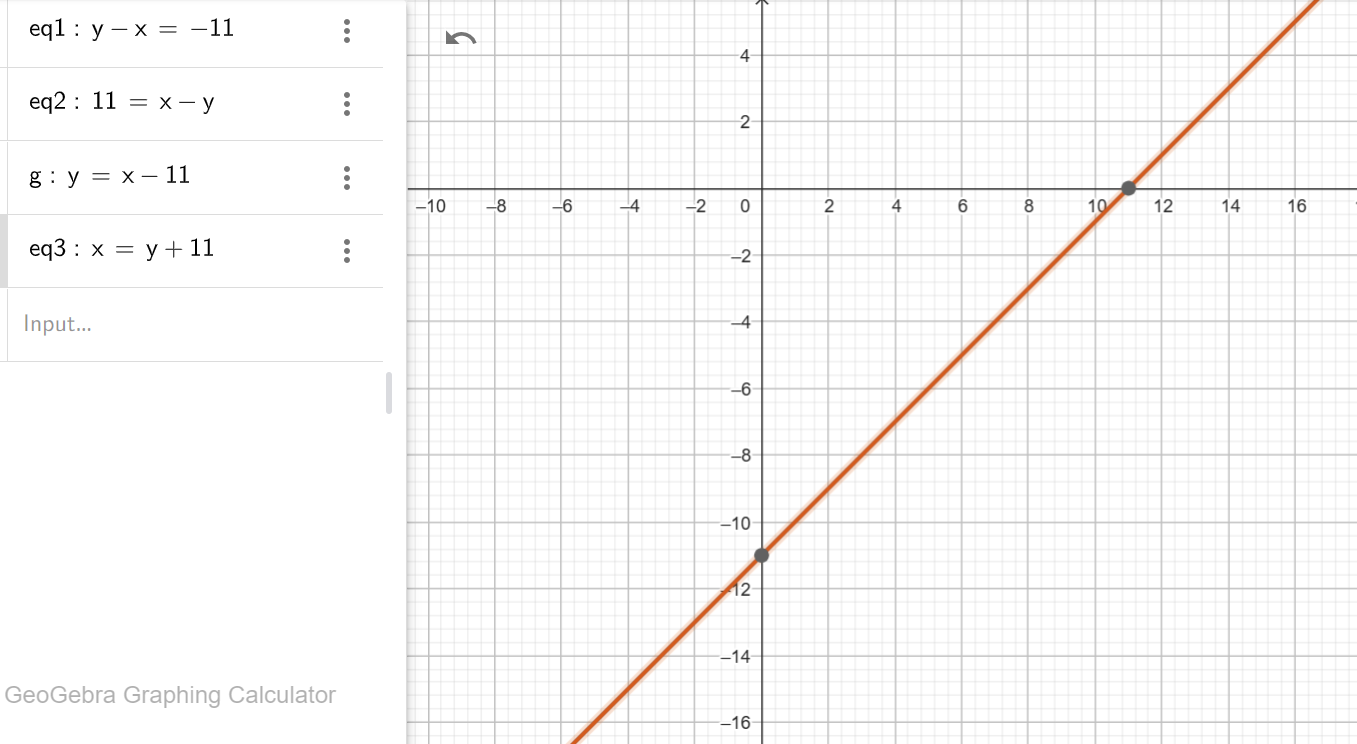 What do you need to attend to in order to see this line as a reflection of a ‘number bond’ line?
16
What other function knowledge do learners bring with them from primary school?
Sequences
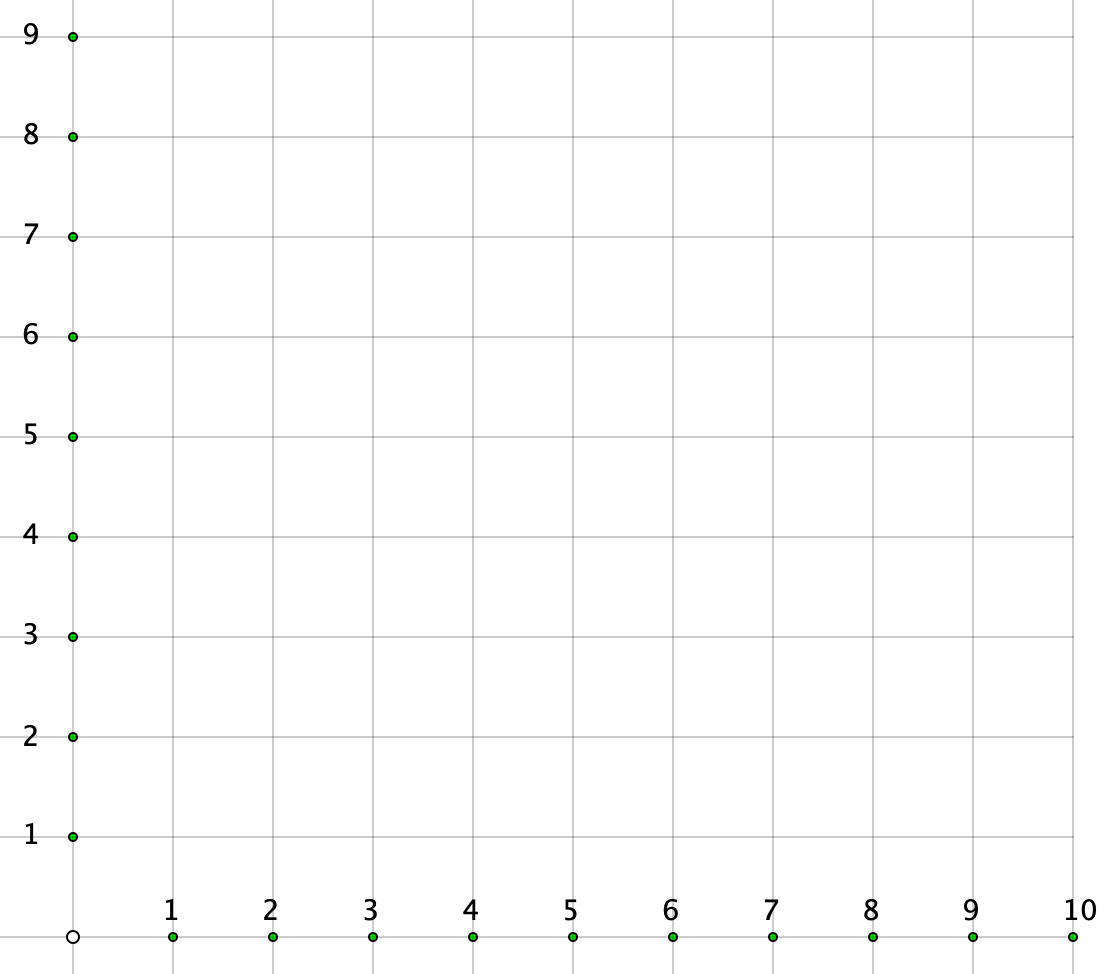 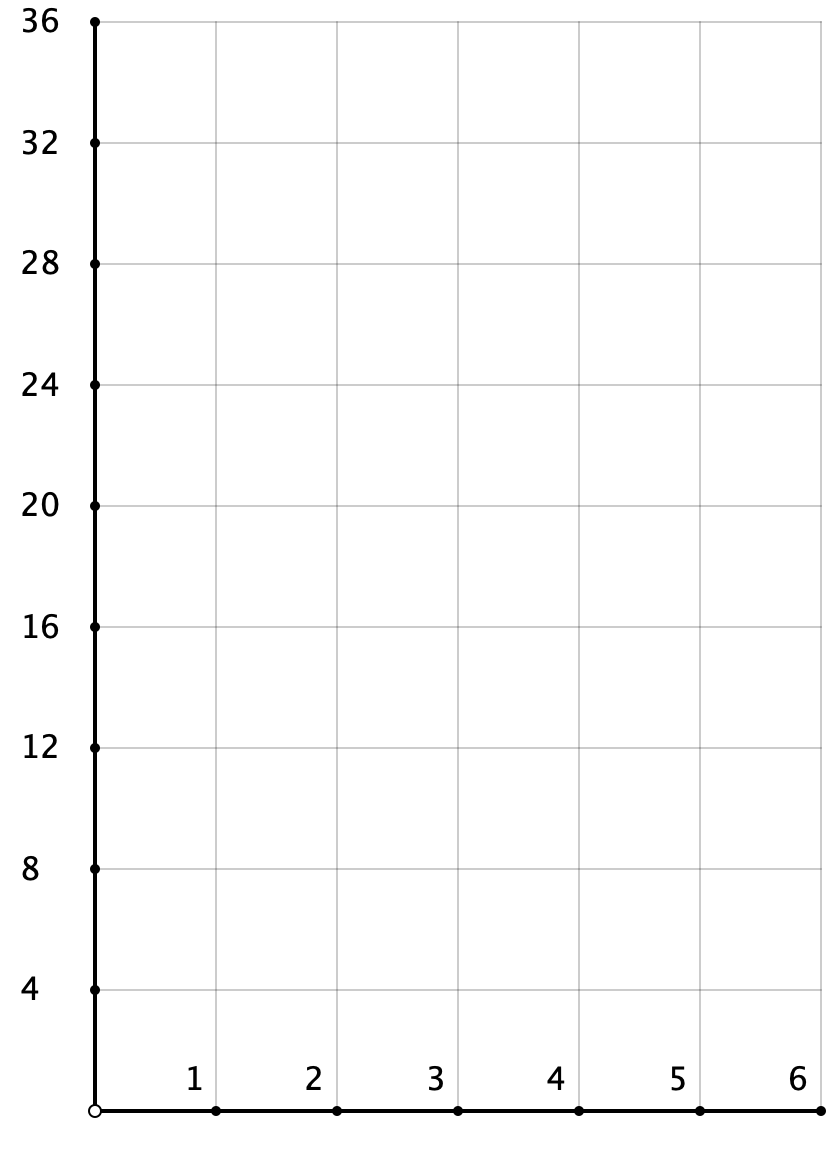 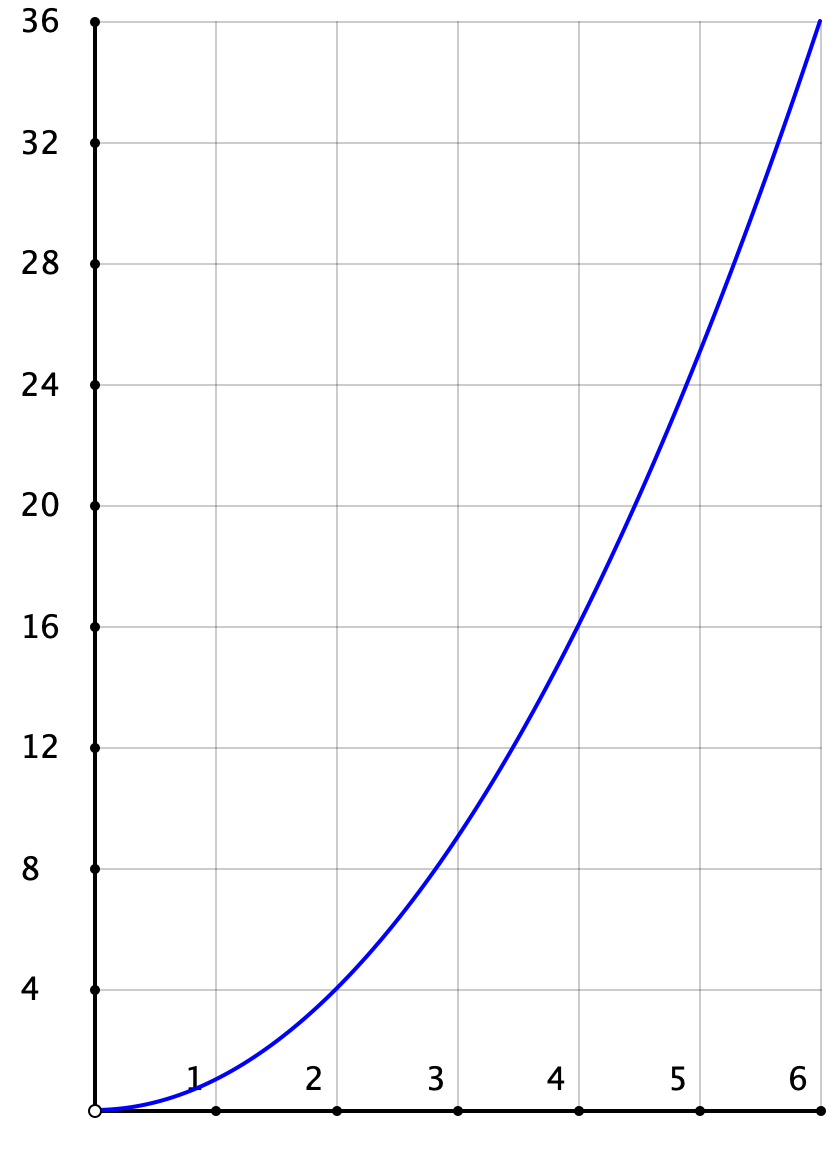 Area of Square
Area of a Square
Side of Square
Volume of Cube
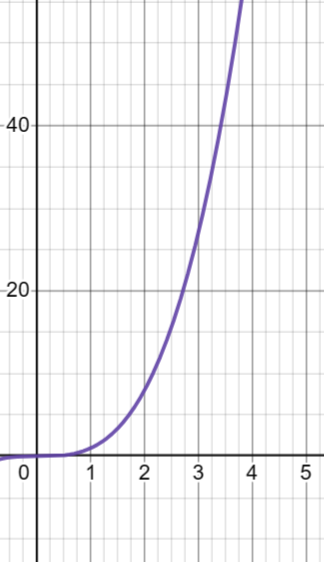 Side of cube
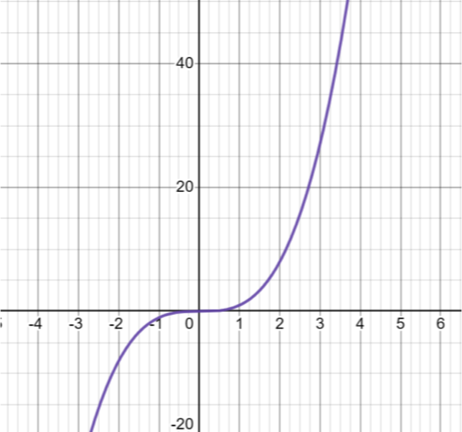 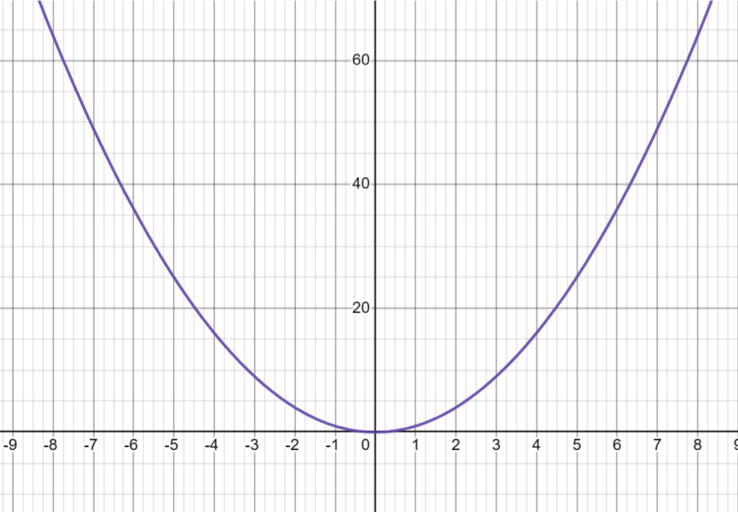 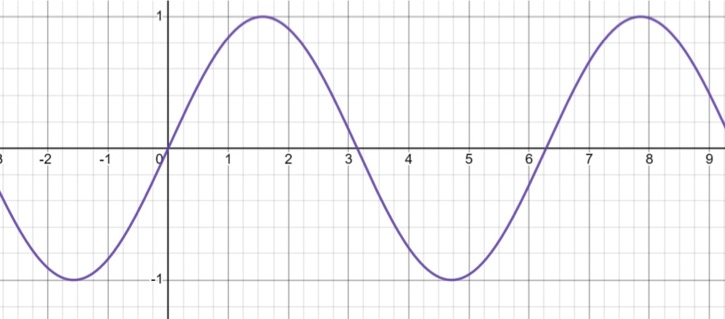 Functions in mathematics and in real contexts
Varying rates of change
How gradient changes is important
Turning points
Inverses and no inverses
Continuous or not continuous
Not usually/always proportional
Not always increasing
Rarely constructed by joining dots
Zeroes on x-axis important
Translations unambiguous
Function machines/mapping diagrams rarely give useful information about the function
What learners know
Varying rates or change – speeding up and slowing down
How gradient changes is important – climbing hills, up and down
Turning points – area and perimeter puzzles
Inverses and no unique inverses – square roots, undoing binary operations
Continuous or not continuous – staircases
Not usually/always proportional – sharing cake
Not always increasing – sequences, division
Rarely constructed by joining dots – very small changes
Zeroes on x-axis important – repeated subtraction sequences
Translations unambiguous 
Function machines/mapping diagrams rarely give useful information about the function – functions found on calculators
Why bother about constant gradients (apart from in proportional contexts)?
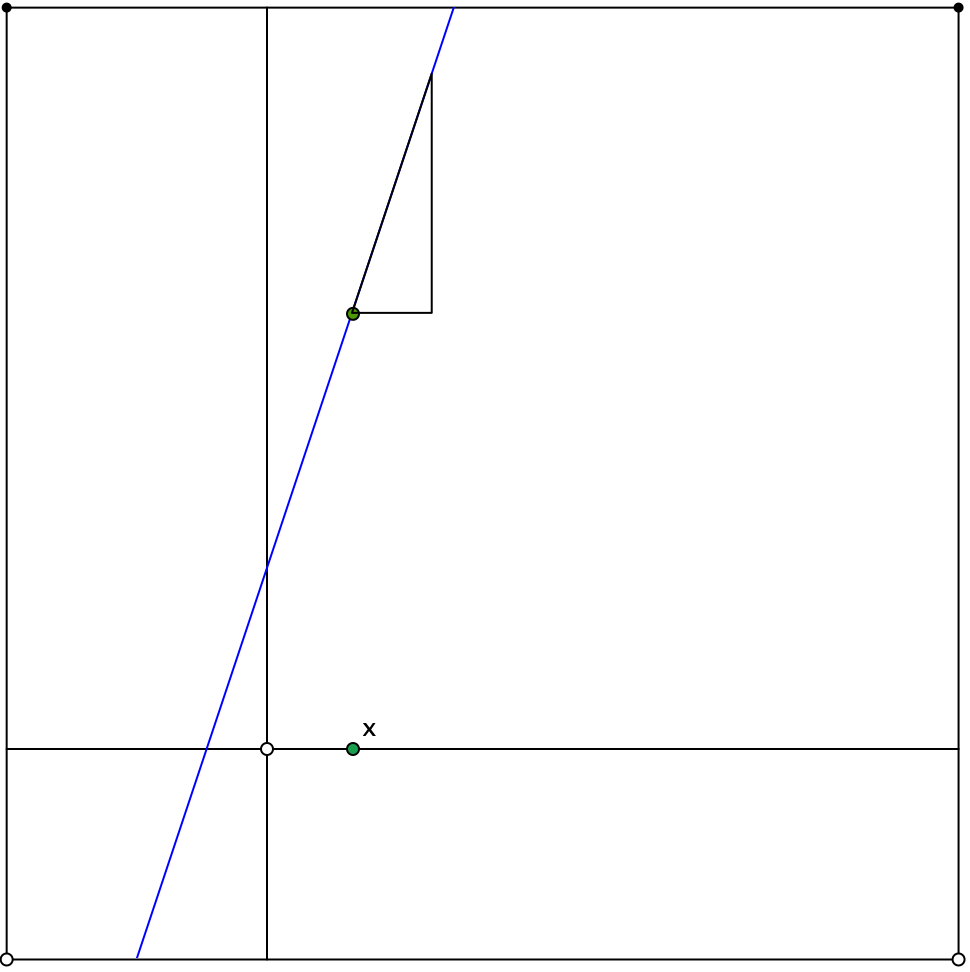 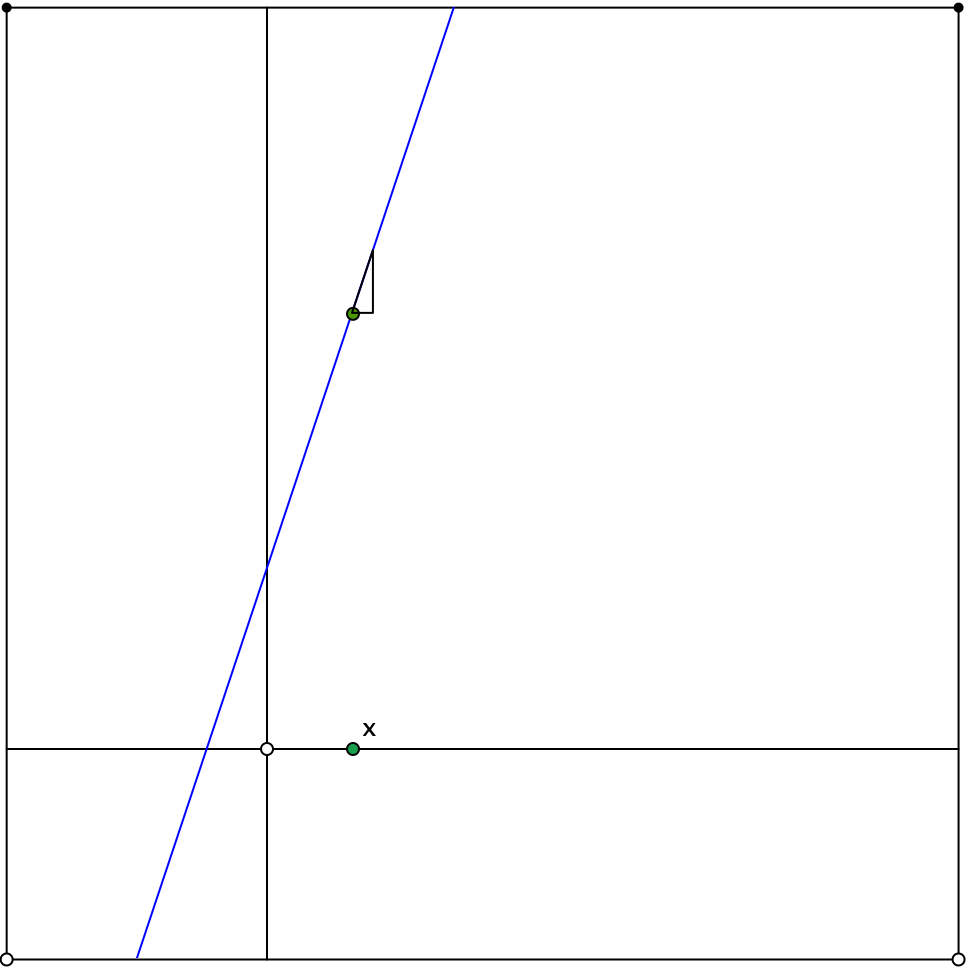 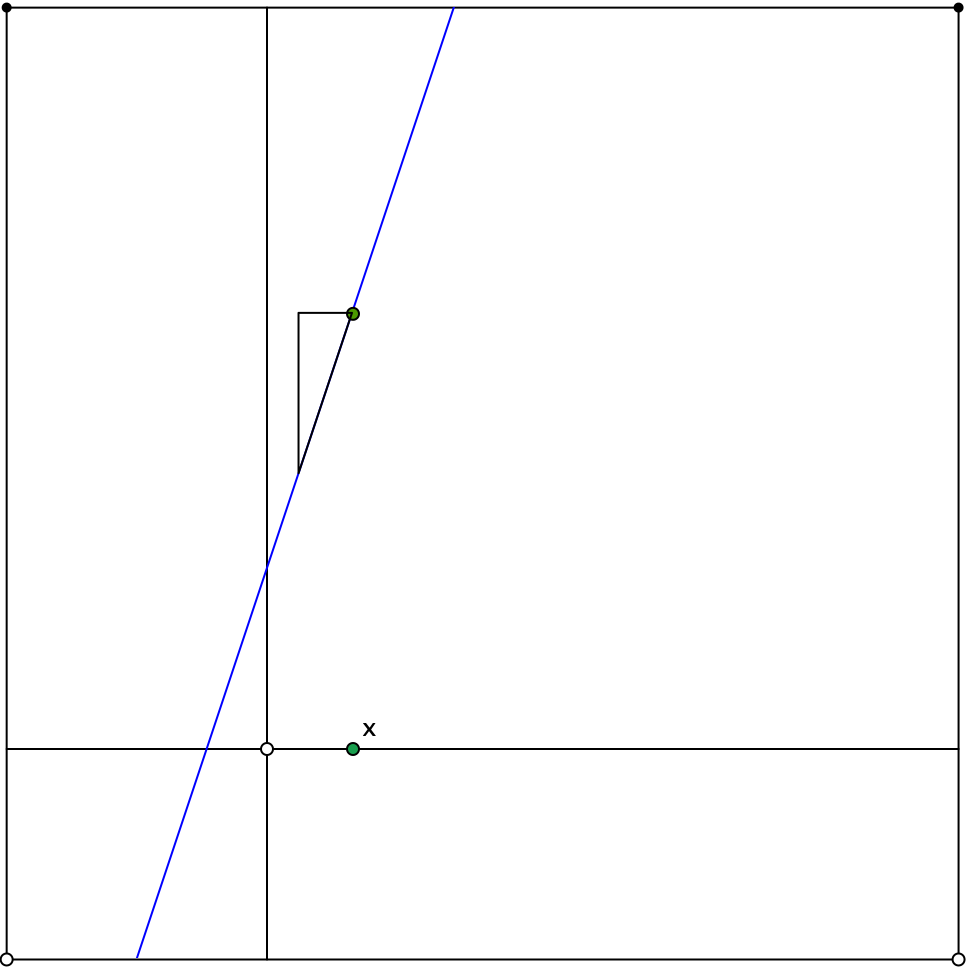 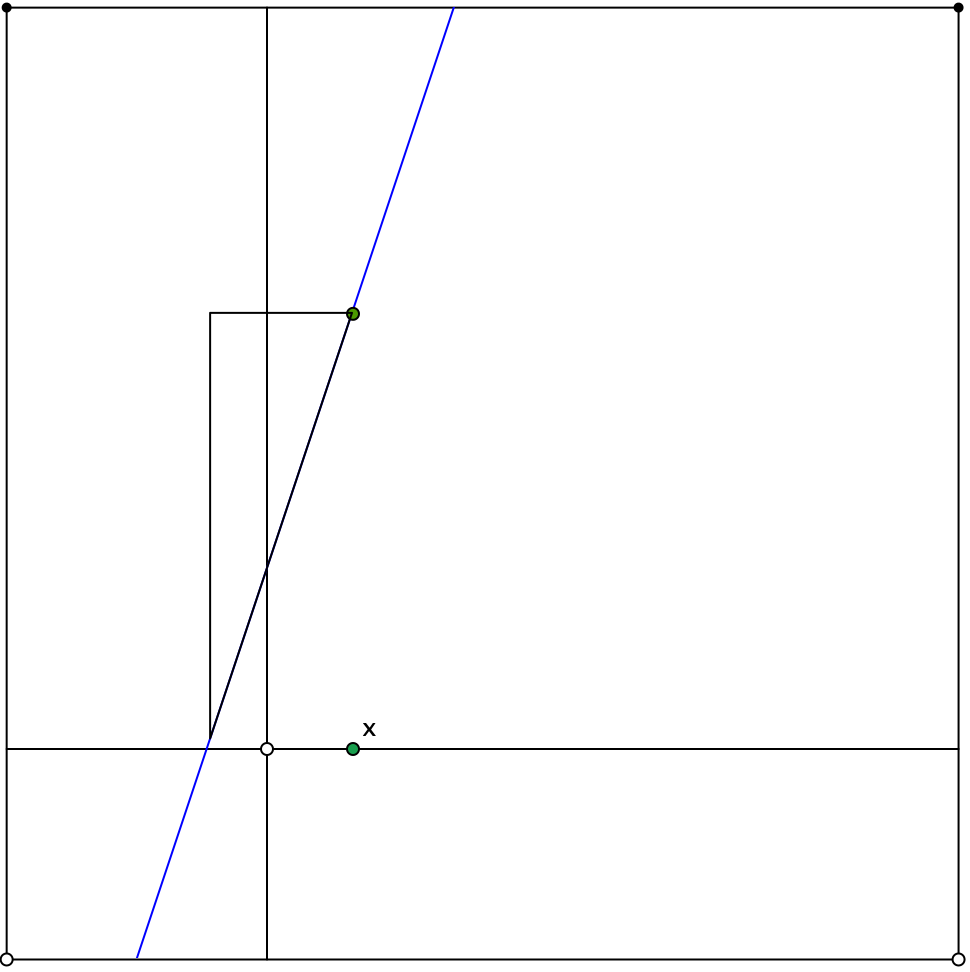 Zooming in on a straight line
Zooming In
Gradient Triangle for Cubic
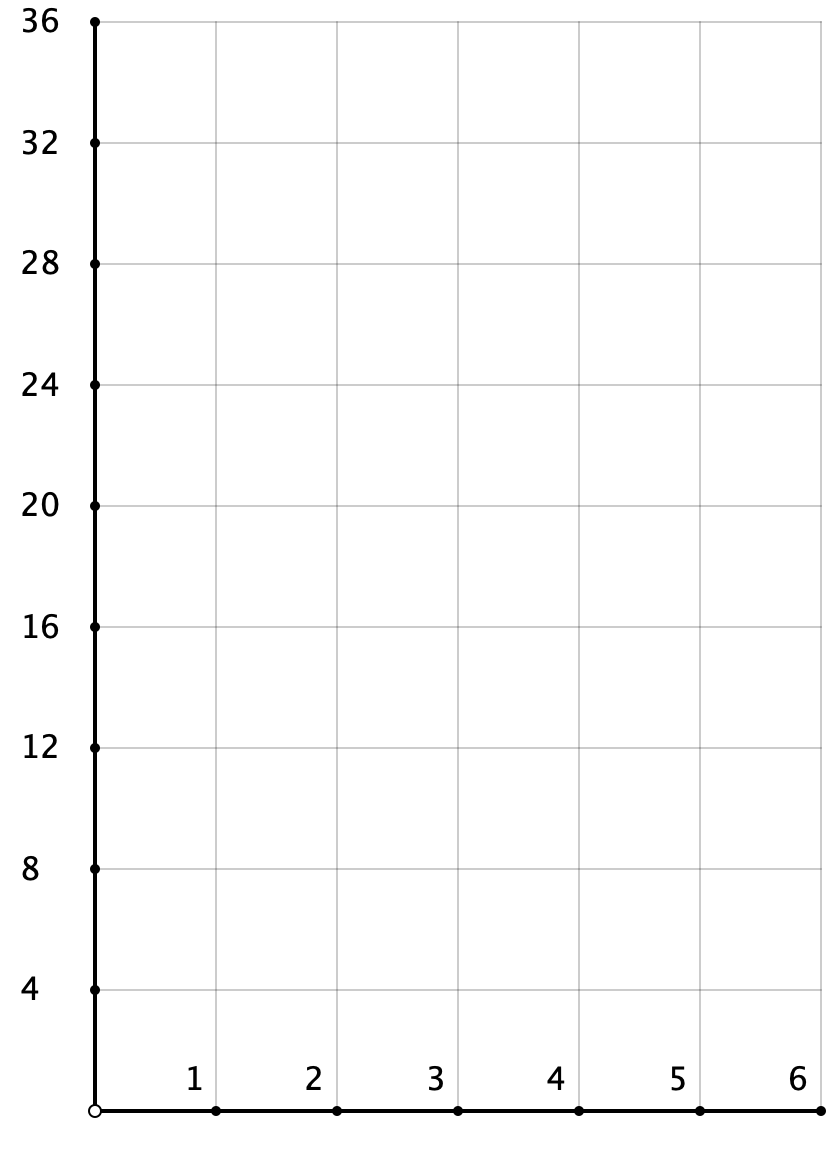 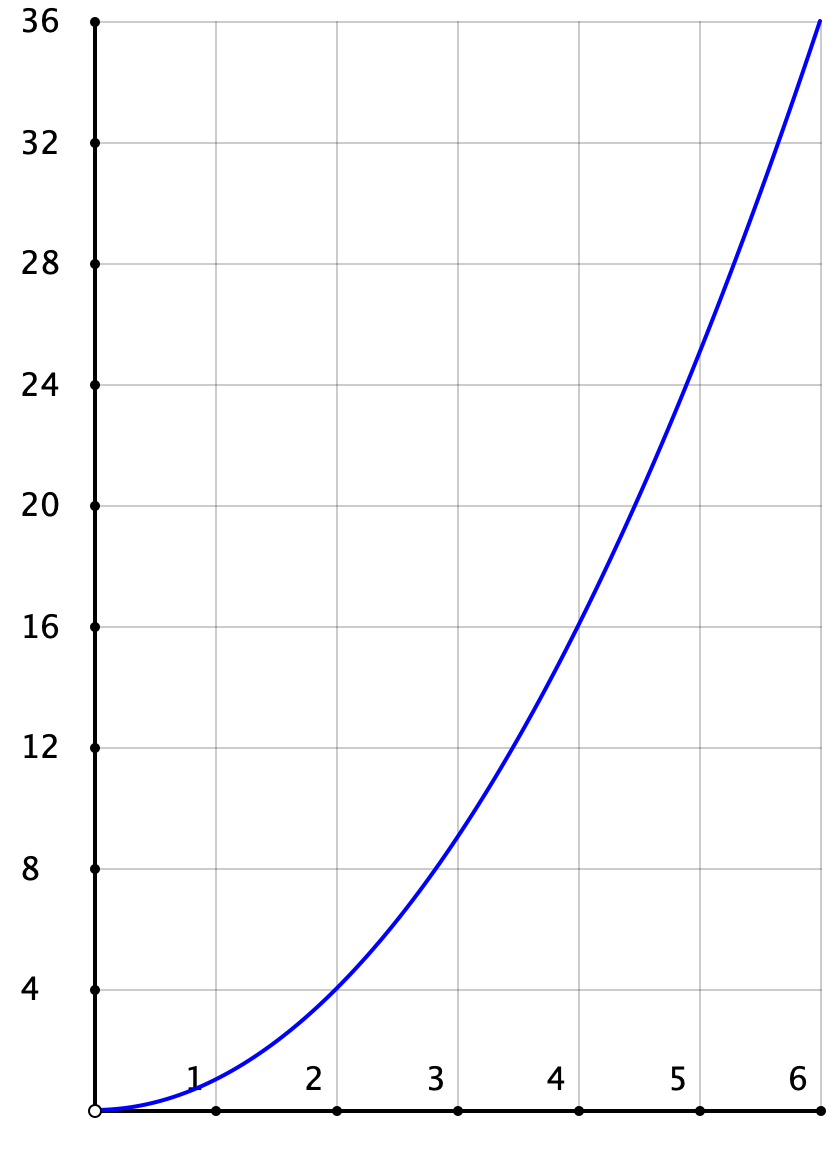 Area of Square
Area of a Square
Side of Square
Volume of Cube
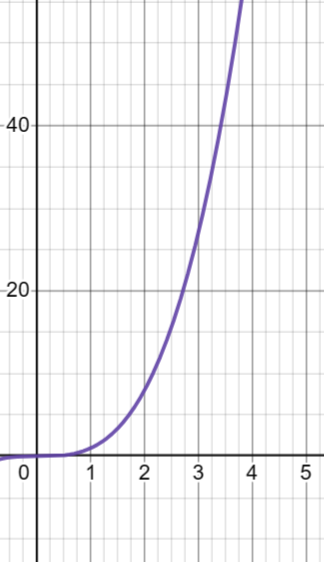 Side of cube
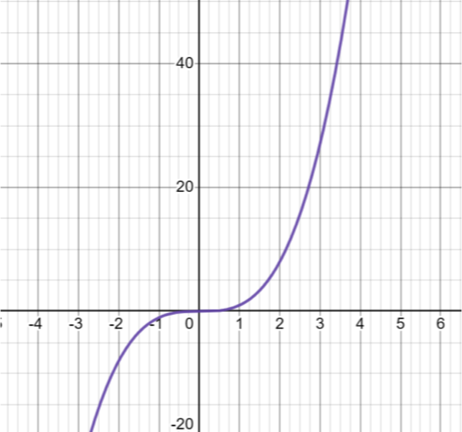 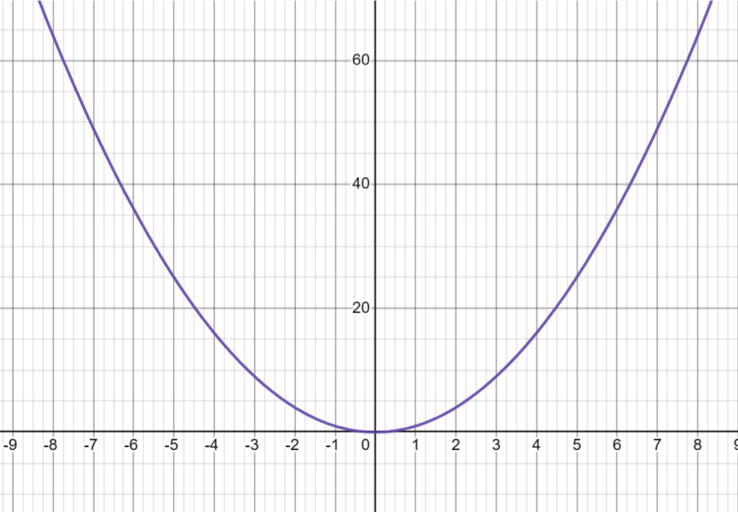 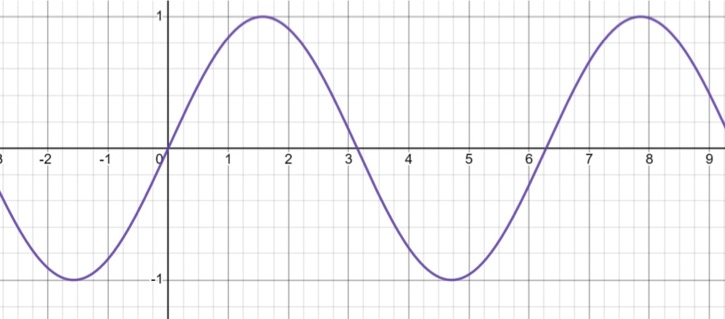 Problems with KS3 focus on linear relations
Usually increasing
Usually introduced by joining points
Gives wrong impression about inverse functions
Gives wrong impression about continuity of functions
Constant rate of change
Ambiguous about direction of translations
Confuses relative importance of x and y intercepts
Ignores early experiences with number relations and equations
PMTheta.com
annewatson1089@gmail.com
Playing with functions 
using graphing calculator apps
y = 2x
y = 2x + 2
Shift up by 2
y = 2(x-2)
Shift Right by 2
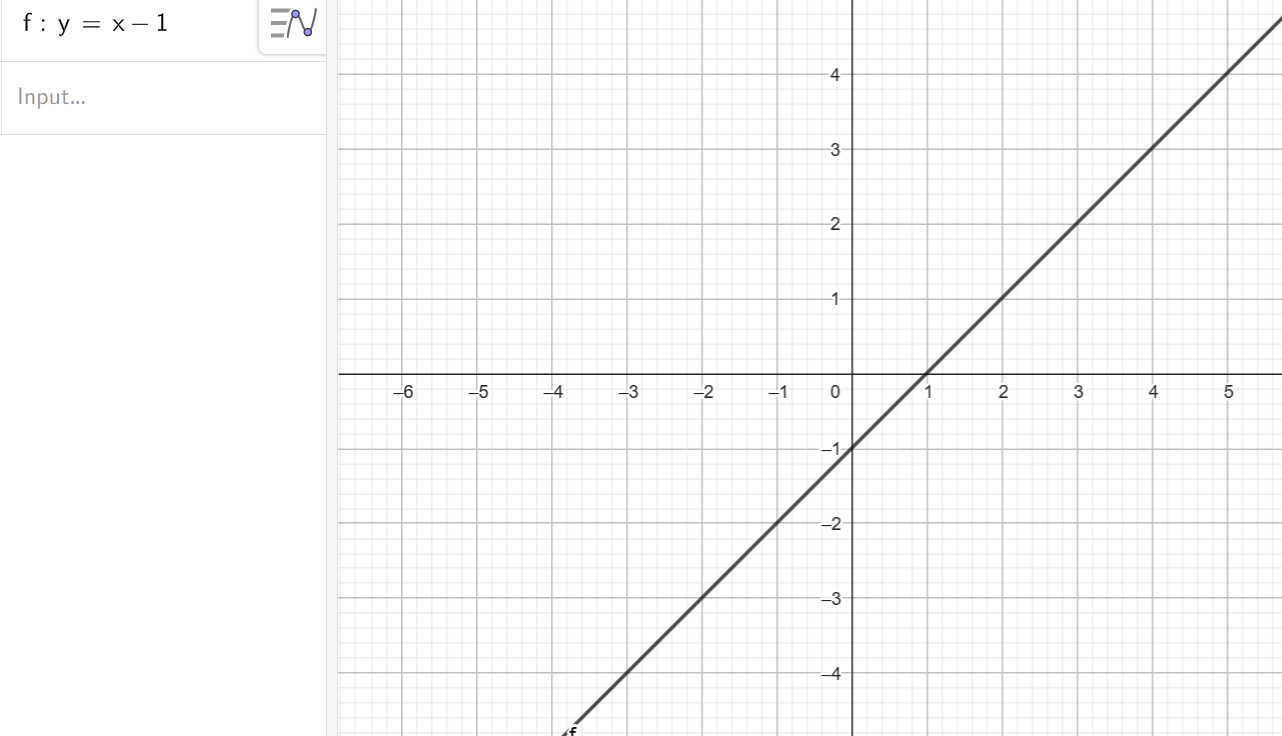 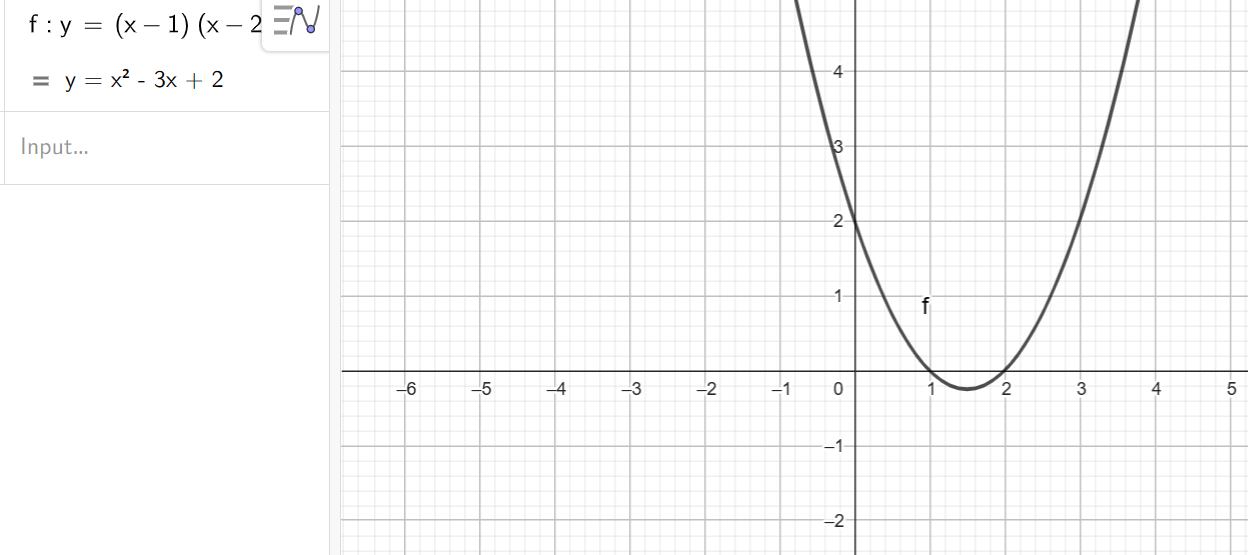 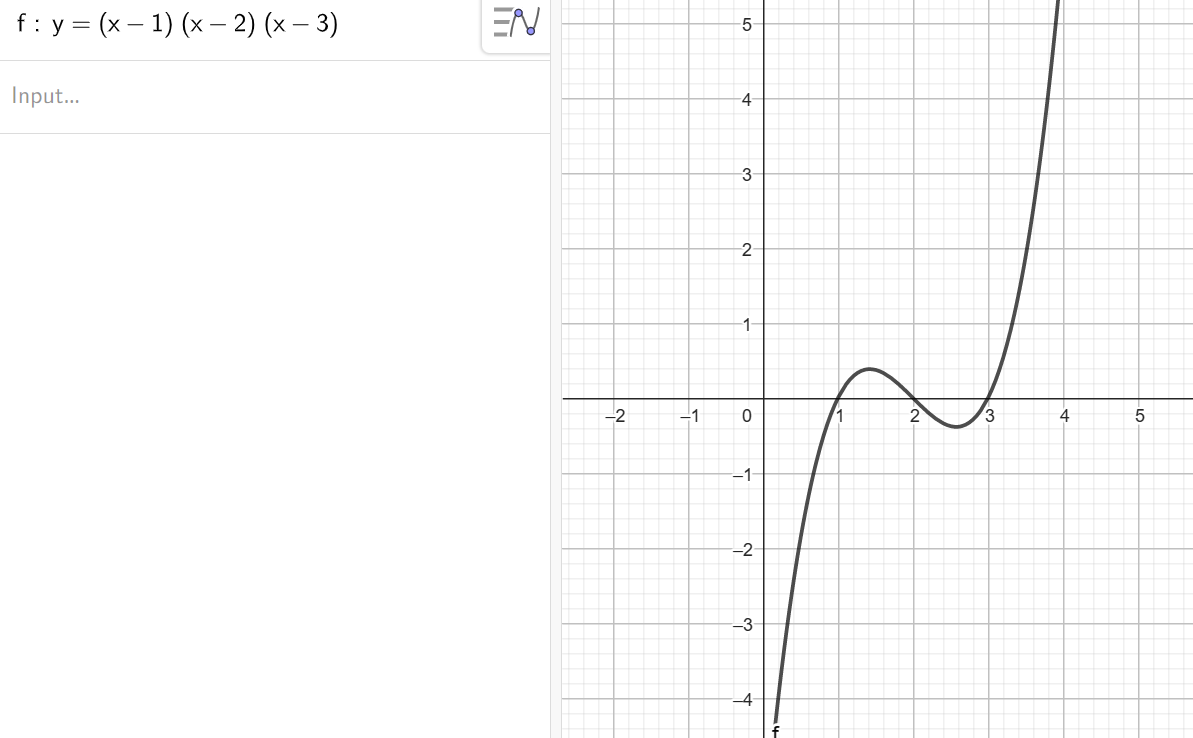 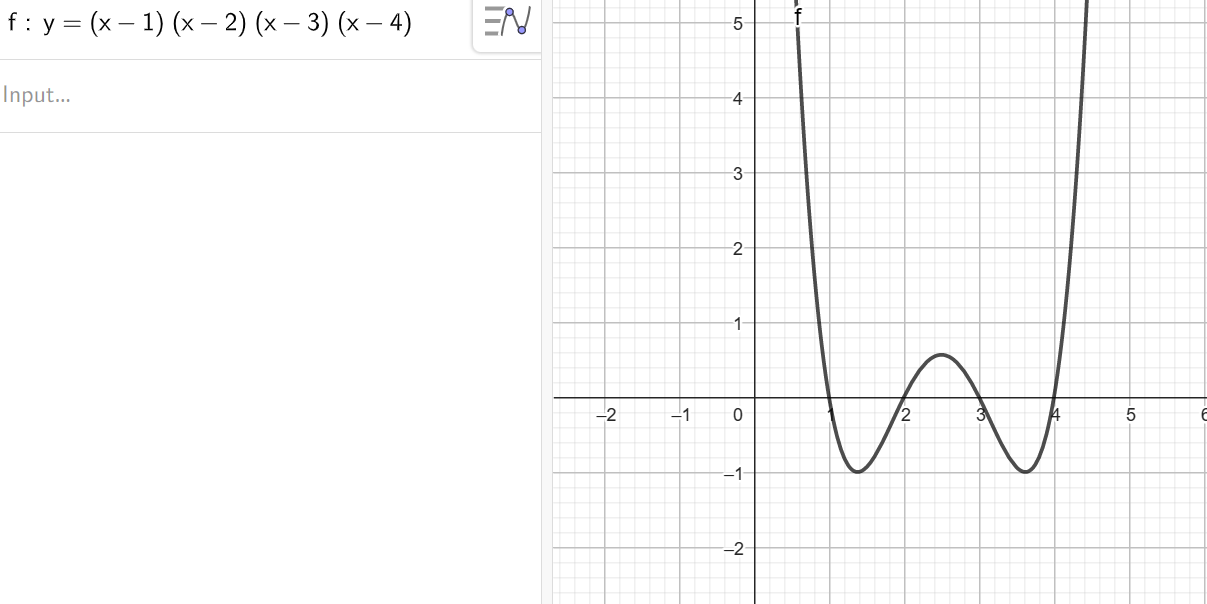 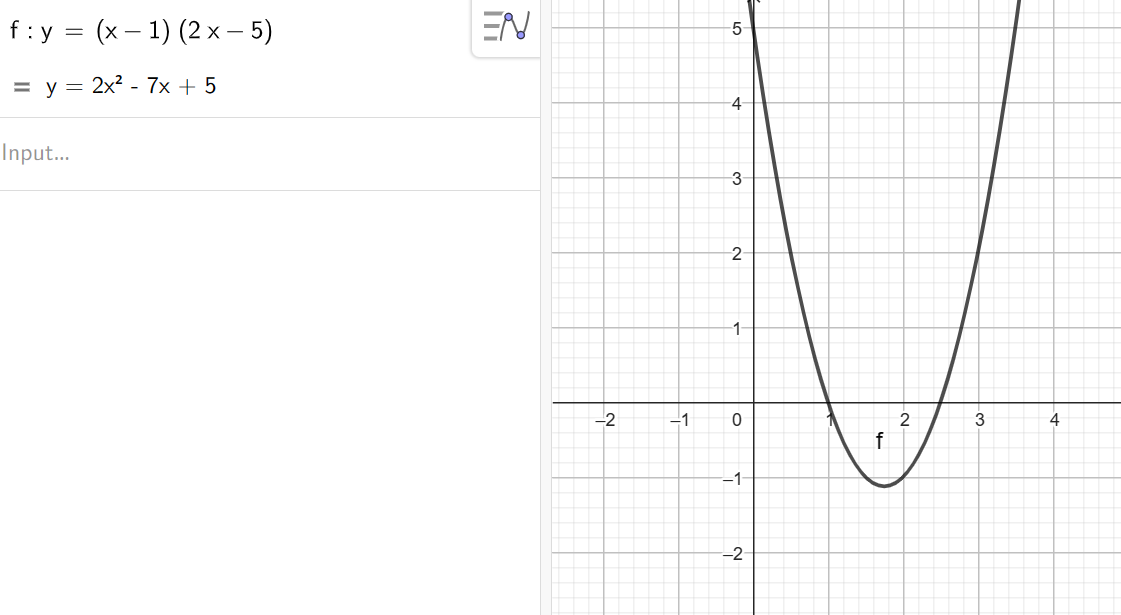